Common Resources
Steven Suranovic
George Washington University
Common Resources
Resources in common usage are                  non-excludable and rival in consumption
Examples include,
Open Pastures
Ocean fisheries
River irrigation systems
Because caught fish is rival and the difficulty of monitoring who fishes makes it non-excludable
A Common Resource Problem
Suppose a town has two occupations: rancher and farmer and 20 people working
Suppose farmland is plentiful but good pastureland is scarce  
Suppose farming provides $10 of income per day
Let Ranching provide income per rancher according to the following schedule:  I = 50 – 5n , where n is the number of people in ranching
A Common Resource Problem
Income schedule per person
Private outcome:       8 people will go into ranching since that will set the private benefit (10) equal to the opportunity cost (10)
A Common Resource Problem
Optimal Outcome - Find where Total Town income is maximized (@280)

4 people go into ranching

Ranchers are wealthier than farmers

But, profit seeking will inspire entry of new ranchers, thus cannot sustain the most efficient outcome
Town Total Income schedule
A Common Resource Problem
Suppose red marks unsustainable ranching
In this case the private outcome of 8 ranchers results in a 

Tragedy of the Commons 

as the pastureland will be depleted and cease producing
A Common Resource Problem
The Case of Government Intervention
Tax ranchers $20 each

Ranchers fall to 4 

Tax revenue is $80 

Total income rises by $80

Could also regulate with fishing quotas
Common Resource Lessons
Private profit incentives will induce over usage of the common resource and potentially cause a tragedy of the commons result  
The tragedy is that the resource (pasture) is so much depleted that it does not sustain the herds of cattle
Government can correct the problem with an appropriate taxation scheme
A non-government solution is possible too with collective private action
Elinor Ostrom (1933 -2012)
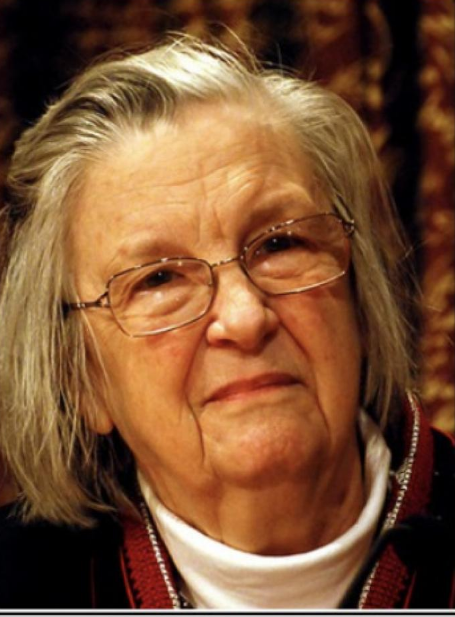 Economics Nobel 2009 (1st woman)
Her work showed many examples of how communities solved common resource problems on their own (without government)
Tobel, Switzerland common alpine grazing land is shared, with rules dating to 1483
Irrigation systems in Nepal ..  etc. etc. 
Tragedy of the Commons is a Prisoner’s Dilemma problem
Solution is possible with force (government)
Solution is possible with community cooperation (Ostrom)
Collective Private Action
Collective action in this case involves community rules or norms that limit fishing excursions, allocates fishing rights fairly, and monitors and enforces the rules
From Olson we know that this is more likely when the group is smaller since free riding can be reduced or eliminated
In this case, free riding involves someone willing to break the rules to catch more fish
Problems with Government
Knowing the optimal tax requires knowing the schedule of income possibilities, the amount of the common resource, resource depletion rates, the tipping point for sustainability, etc.  (not simple to collect or estimate this data)
Local fishers know these things better (although imperfectly)
A government tax set at the wrong level could make things worse
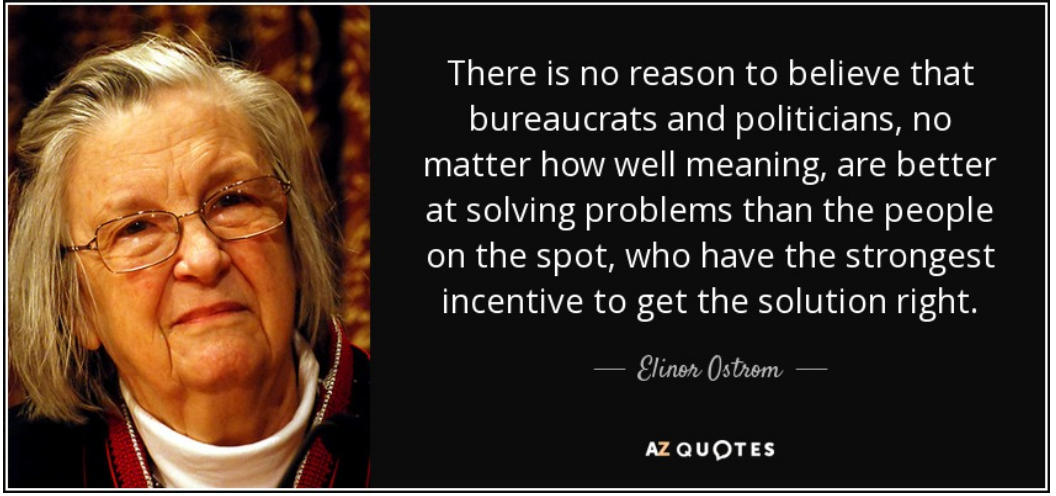